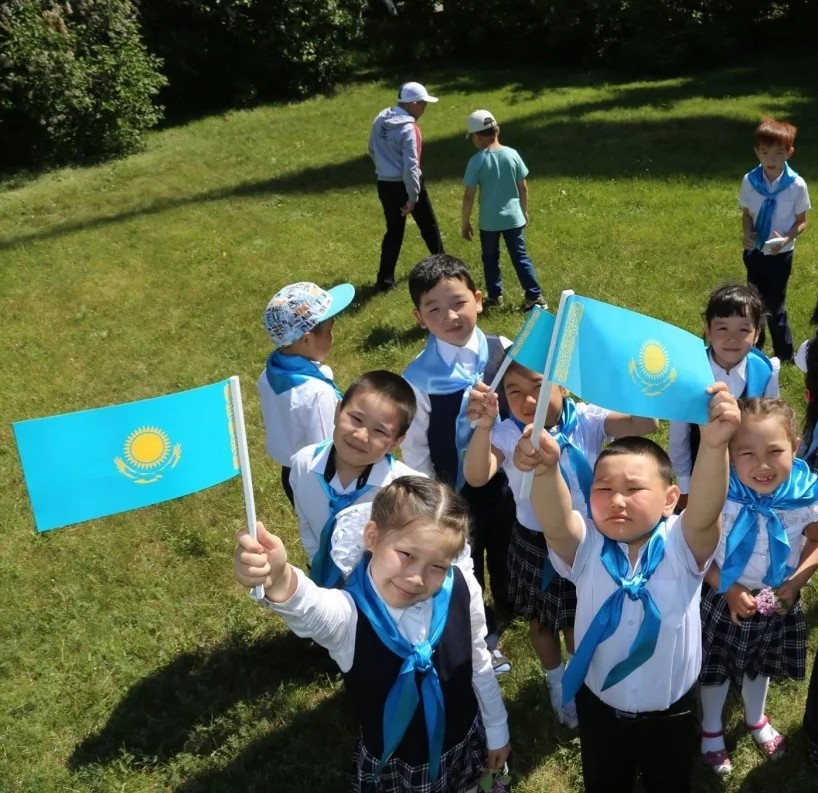 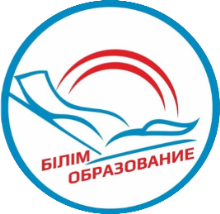 ОБЕСПЕЧЕНИЕ ОРГАНИЗАЦИИ ВОСПИТАТЕЛЬНОЙ	РАБОТЫ В ОРГАНИЗАЦИЯХ СРЕДНЕГО
ОБРАЗОВАНИЯ
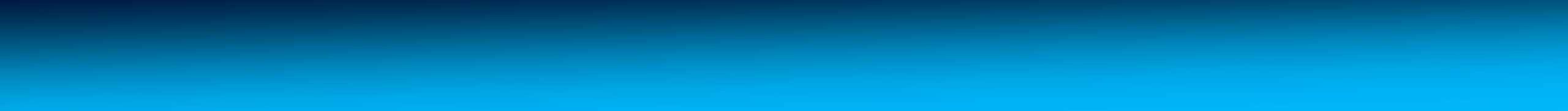 ИНСТРУКТИВНО-МЕТОДИЧЕСКОЕ ПИСЬМО
«Об особенностях организации образовательного процесса в организациях среднего образования  Республики Казахстан в 2022-2023 учебном году»
ИМП направлено на разъяснение особенностей организации образовательного
процесса в организациях образования (детские сады и школы)

ИМП СОСТОИТ ИЗ 38 ЧАСТЕЙ

НОВЫЕ РАЗДЕЛЫ:
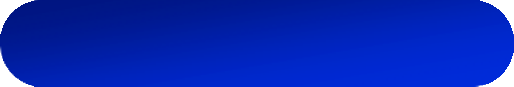 Особенности	реализации	общеобразовательных,	специальных	учебных	программ
дошкольного воспитания и обучения
1
2
Особенности организации учебно-воспитательного процесса в школах при больнице
Особенности организации учебно-воспитательного процесса в организациях  образования с особым режимом содержания и общеобразовательных учреждениях  при исправительных учреждениях
3
Особенности организации учебно-воспитательного процесса в негосударственных  организациях образо-вания
4
НОВЫЙ 2022-2023 УЧЕБНЫЙ ГОД
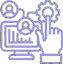 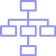 Содержание образования
Управление школой
Усиление требований к дошкольному воспитанию и обучению в  части безопасности детей и качества услуг
Адаптация учебных программ для обучающихся с ООП
Создание условий для детей ООП через оценку особых  образовательных потребностей
Психолого-педагогическое сопровождение обучающихся с ООП
Курс «Глобальные компетенции»: со 2 по 11 классы
Увеличение квоты для социально уязвимых слоев населения  при приеме специализированные организации образования
Моральное и материальное поощрение педагогов, тренеров,  воспитавших талантливых детей
Предоставление талантливым детям грантов для поступления  в ВУЗ
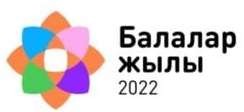 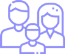 Воспитательная работа
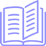 Процесс обучения
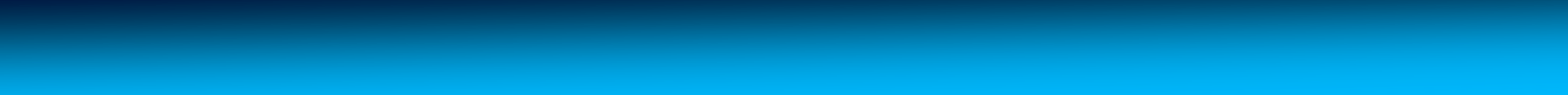 ОРГАНИЗАЦИЯ ВОСПИТАТЕЛЬНОЙ РАБОТЫ В ОРГАНИЗАЦИЯХ СРЕДНЕГО ОБРАЗОВАНИЯ
2022 год объявлен ГОДОМ ДЕТЕЙ
«Благополучие детей – надежная гарантия успешного будущего страны»
Президент РК К.Токаев
ОСНОВНЫЕ ОРИЕНТИРЫ:
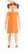 Концептуальные  основы  воспитания
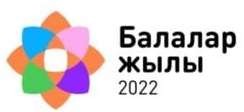 Индекс благополучия
детей
Перемены	должны		способствовать  деятельности		для	обеспечения
свободной	игровой
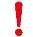 социально-эмоционального
благополучия обучающихся.
Приоритетом	при
является	уважение
организации
и	доверие
воспитательной
работы  ребенка,  детей,
Родительские собрания могут быть: организационными, текущими
или тематическими, итоговыми, общешкольными и групповыми.
Родительские	собрания	проводятся	в	формате	дней	открытых  дверей, что позволяет родителю/ законному представителю:
к	личности
интересов
обеспечение	прав	и	законных
недопущение их дискриминации.
встретиться индивидуально с каждым педагогом;
получить полную информацию о своем ребенке;
узнать его успеваемость по предметам, отношения к урокам, успехи и
достижения.
Меры	по	предотвращению	буллинга/кибербуллинга	в
организациях образования:
Директор школы в обязательном порядке встречает детей при входе
в здание
Общешкольный подход, направленный на всех учащихся, их
родителей	и	взрослых	в	школе,	включая	администрацию,  учителей и обслуживающий персонал.
Развитие позитивных взаимоотношений среди обучающихся;
Поддерживающее отношение со стороны педагогов;
Популяризация и моделирование позитивного родительства
для родителей обучающихся.
Рекомендуемый порядок общения между участниками образовательного  процесса:
Использование слов «Қайырлы таң», «Қайырлы күн», «Қайырлы кеш», «Сау  болыңыз»;
Обучающийся обращаются педагогу, используя слово «Мұғалім» или по имени  отчеству;
Педагог обращается к обучающемуся строго по имени;
Педагоги обращаются друг к другу по имени отчеству.
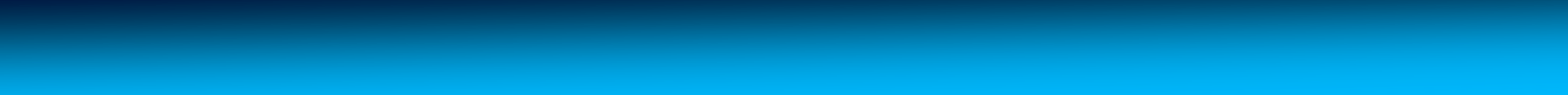 РЕСПУБЛИКАНСКИЙ МЕСЯЧНИК «ПАТРИОТ»
ЕЖЕГОДНО БОЛЕЕ 3 МЛН. ОБУЧАЮЩИХСЯ
Мероприятия:
«Уроки мужества»
операция «Поиск»
конкурсы «Лучший кабинет начальной военной подготовки»
«Лучший преподаватель-организатор»
слеты военно-патриотических клубов и региональные военно-спортивные игры «Алау»


Более 2,2 млн. школьников – члены республиканских детско-юношеских организаций:
-в «Жас қыран» - свыше 1млн. школьников младших классов
-в «Жас Ұлан» - более 1,2 млн. старшеклассников
-в «Жас Сарбаз» - свыше 230 тыс. студентов колледжей


При республиканском учебно-оздоровительном центре «Балдаурен» создана «Академия юных патриотов-казахстанцев», с
ежегодным проведением форумов
ПАМЯТНЫЕ ДАТЫ В НОВОМ УЧЕБНОМ ГОДУ
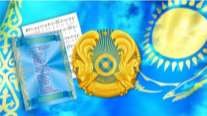 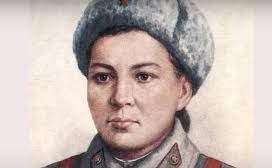 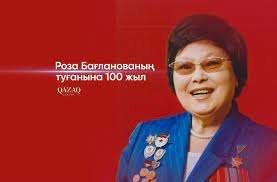 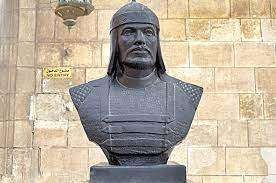 2022 г.
2023 г.
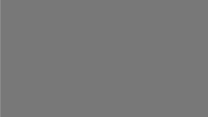 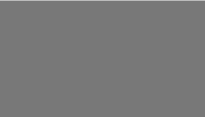 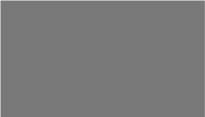 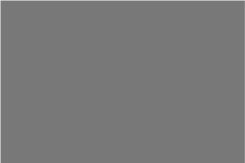 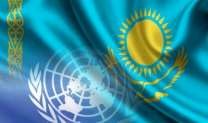 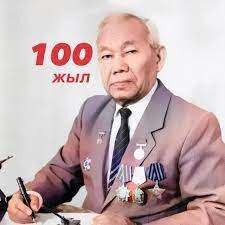 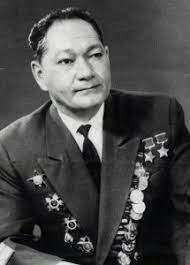 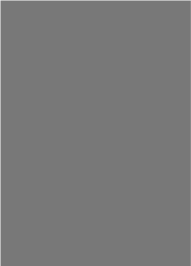 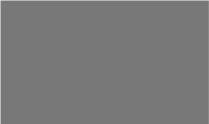 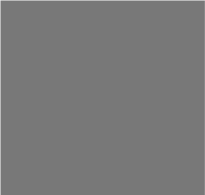 30 лет Государственные  символы Республики  Казахстан
100-летие  Маншук Маметовой
100-летие
Розы Баглановой
800-летие
Султана Бейбарса
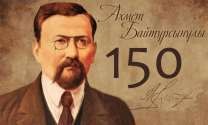 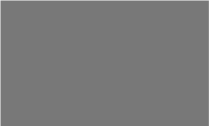 30-летие вступления  Казахстана в ООН
100-летие  Азильхана Нуршаикова
100-летие
Талгата Бигельдинова
150 лет со дня рождения  Ахмета Байтурсынова
О проведении Дня знаний
Во 1-11-х классах 1 сентября 2022 года проводится классный час, открытый урок на тему «Стремление к знаниям, трудолюбие и патриотизм», посвященный Году детей.
В День знаний проводится торжественная линейка. Формат проведения определяется самостоятельно организацией образования.
Цель торжественного мероприятия: создание позитивной атмосферы, положительного настроя в преддверии нового учебного года.
Цель единого классного часа: совместное обсуждение роли таких ценностей как стремление к знаниям, трудолюбие и патриотизм в жизни человека.
О проведении единого классного часа
«Стремление к знаниям, трудолюбие и патриотизм»
Рекомендуется
1
обсуждение впечатлений детей от летнего отдыха, а также ожиданий от нового учебного года;
применение современных интерактивных технологий, дополнительных наглядных пособий, использование музейных, библиотечных ресурсов.
2
Республиканская онлайн-акция«Стремление к знаниям, трудолюбие и патриотизм»
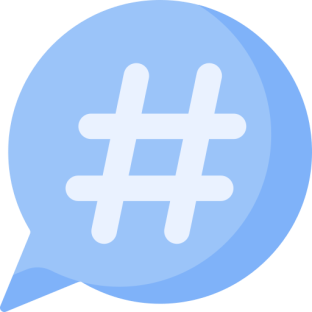 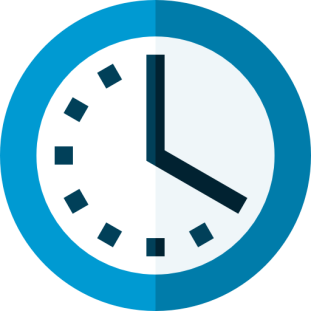 Время размещения 
в социальных сетях: 
17.00-21.00
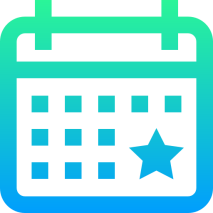 Дата размещения видеоролика: 
1 сентября 2022 года
Хэштег: Bilim_quni
Рекомендуемые темы для видеороликов
для всех «Моя школа – супер школа!», «Здравствуй, новый учебный год»,
«Мне нравится моя школьная форма!»;
«Мой первый день в школе» для первоклассников;
«Мое яркое летнее приключение» для учащихся 2-4 классов;
для учащихся 5-8 классов - «Мое путешествие»;
для учащихся 9-11 классов - «Мои старшие одноклассники», «Мои мысли, мечты, ожидания»;
для родителей, учащихся 1 класса - «Наш первый день в школе», «Первый класс – новый этап жизни»;
для классных руководителей - «С новым учебным годом, мой любимый класс!».
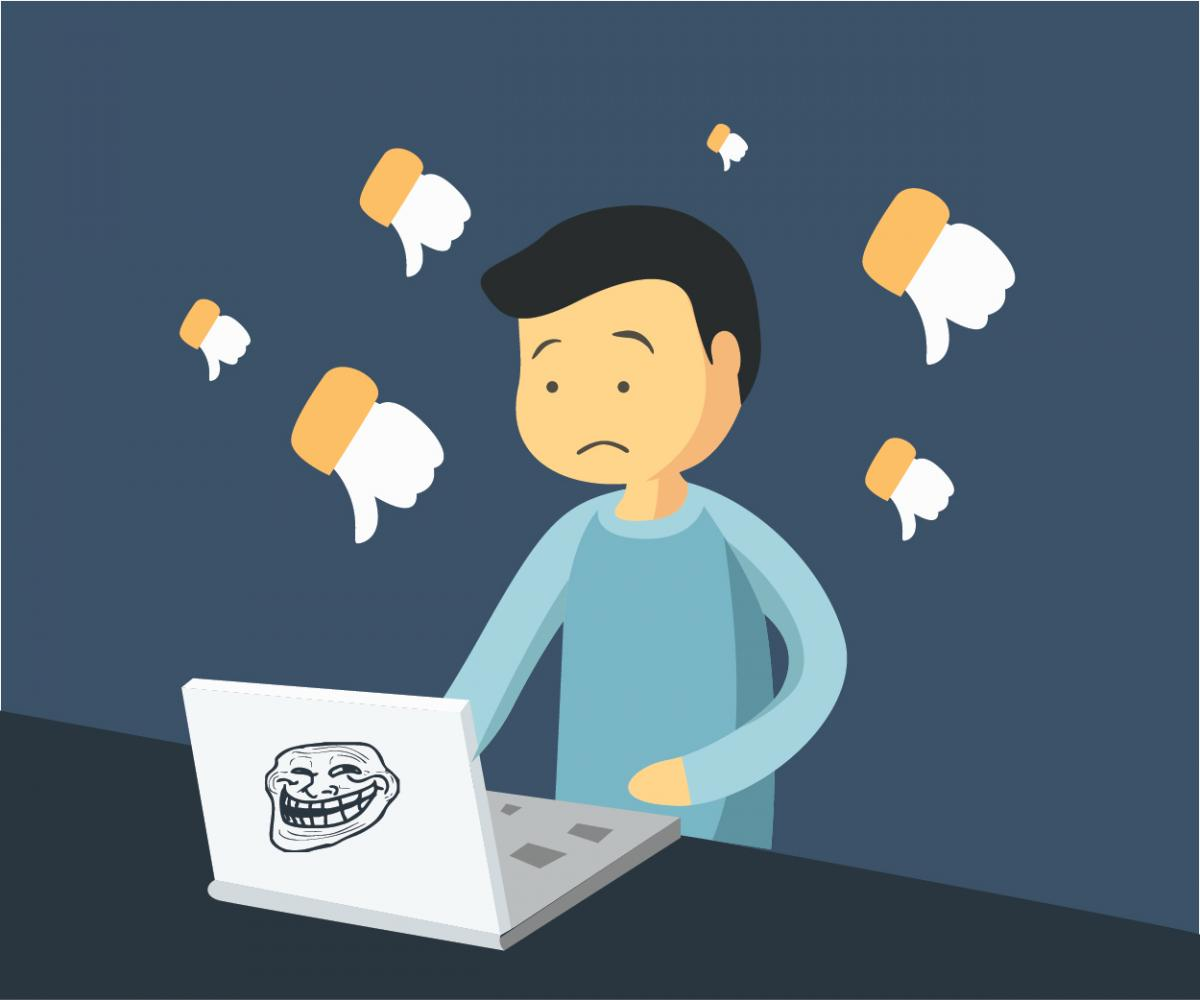 ПРЕДЛАГАЮТСЯ СЛЕДУЮЩИЕ МЕРЫ ПО ПРЕДОТВРАЩЕНИЮ БУЛЛИНГА/ КИБЕРБУЛЛИНГА В ОРГАНИЗАЦИЯХ ОБРАЗОВАНИЯ
общешкольный подход, направленный на всех обучающихся, их родителей и работников школы, включая администрацию, учителей и обслуживающий персонал. Системная профилактика требует изменения культуры всей школы, а не (в дополнение к) фокусирования на поведении отдельных лиц или групп, фактически вовлеченных в инциденты буллинга.

развитие позитивных взаимоотношений среди обучающихся;

поддерживающее отношение со стороны педагогов;

популяризация позитивного родительства для родителей обучающихся.
Взаимодействие школы и семьи
В рамках реализации нового формата взаимодействия школы и родителей определены следующие уровни направления работы с родительской общественностью:
1
ИНДИВИДУАЛЬНЫЕ (педконсилиум, беседа, консультация, полное информирование родителей о ребенке);
2
ГРУППОВЫЕ (взаимодействие с родительским комитетом; групповые консультации; практические занятия с родителями; тренинги; встречи с отцами);
3
КОЛЛЕКТИВНЫЕ 
(дни открытых дверей; «круглые столы»; конференции по обмену опытом воспитания; родительский лекторий; родительские недели).
Формами проведения тематических классных часов могут быть:
СПАСИБО!!!
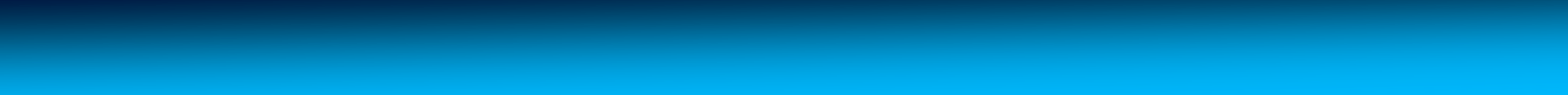 ШЕБЕРЛІК САҒАТТАРЫ / МАСТЕР-КЛАССЫ
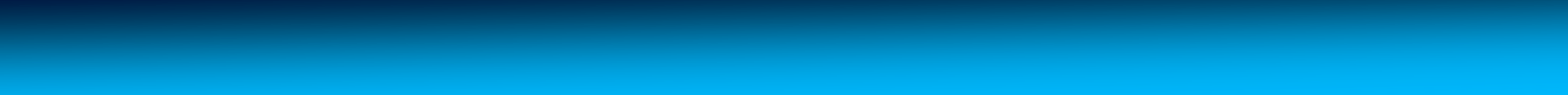 ШЕБЕРЛІК САҒАТТАРЫ / МАСТЕР-КЛАССЫ